Plán výuky BPH_PIS2
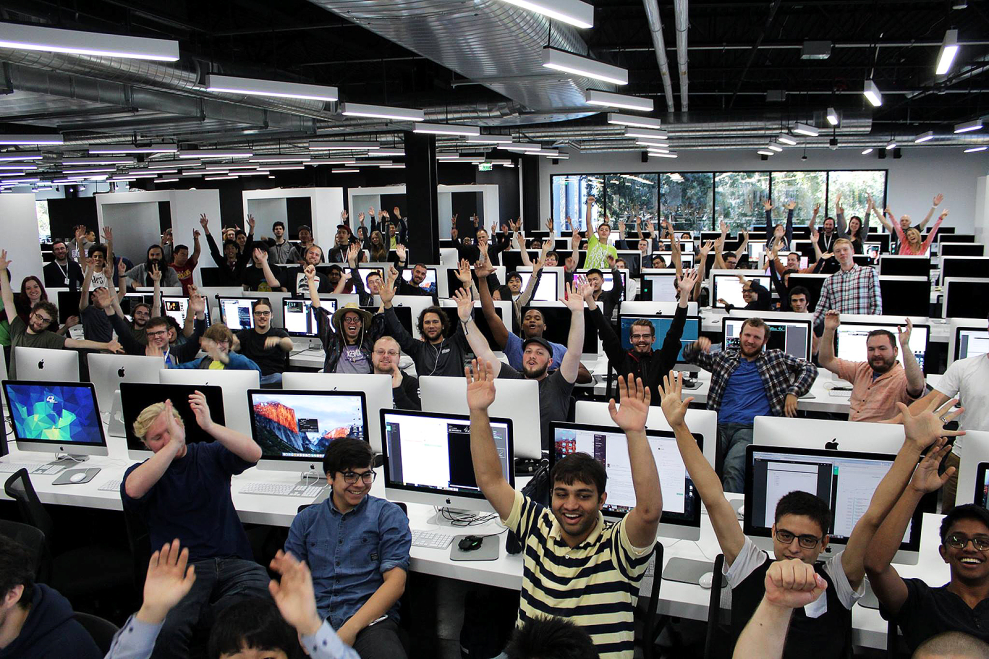 Ing.J.Skorkovský,CSc. 
MASARYK UNIVERSITY BRNO, Czech Republic 
Faculty of economics and business administration 
Department of corporate economy
Reason for this short PWP presentation :  what would we expect in the future
Dostupné technologie
Microsoft  Dynamics 2016 CZ – VT206
Microsoft  Dynamics 2016w1 ENG – VT206
Microsoft  Dynamics 2016 CZ – knihovna a boxy
Microsoft  Dynamics 2016w1 ENG – knihovna a boxy
Síťová verze na serveru (návod přístupu máte)
Seznam probírané látky v EXCELu
Seznam vybraných kapitol (co bude probíráno) v PWP
Dostupné materiály
PWP ke každému probíranému okruhu 
K řadě řešených úloh již jsou (nebo budou připraveny) příklady ve WORDu- „kuchařky“
17.9.2018
Položky
Zákazník
139283
Okno
14D
14D
7D
relace
1M
Business Central PWP a Business Central live s pomocí Navertica VPN serveru
24.9.2018
Lokace Červený
P1
Počet polí  redukovaný
Zboží
Zákazník
P2
Zboží
Číslo Dod=X
Číslo Zák=Y
Dodavatel
Zboží
Počet polí  kompletní
P1
P1>P2, kde Px=priorita
Lokace Modrý
1.10.2018
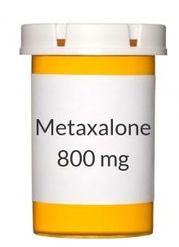 Dodavatel
3
4
Velkoobchod
6
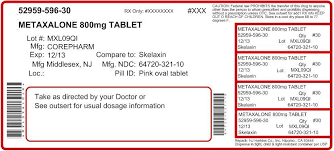 2
1
Zákazník
5
8.10.2018
Item charges : Manage item charges. Include the value of additional cost
components such as freight or insurance into the unit cost or unit
price of an item.
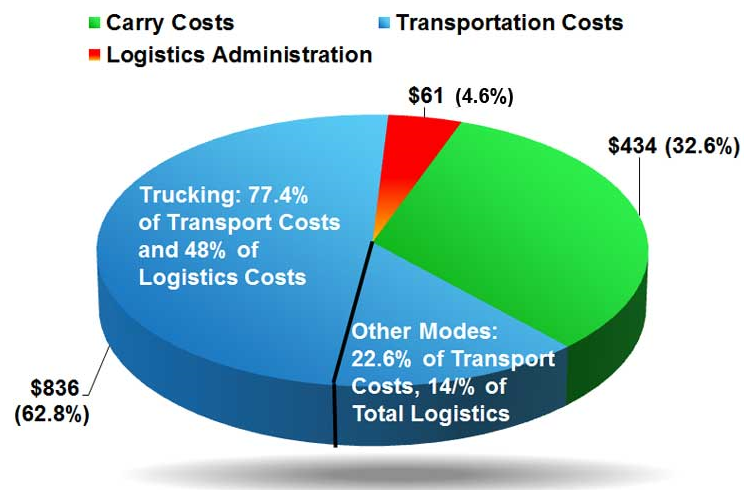 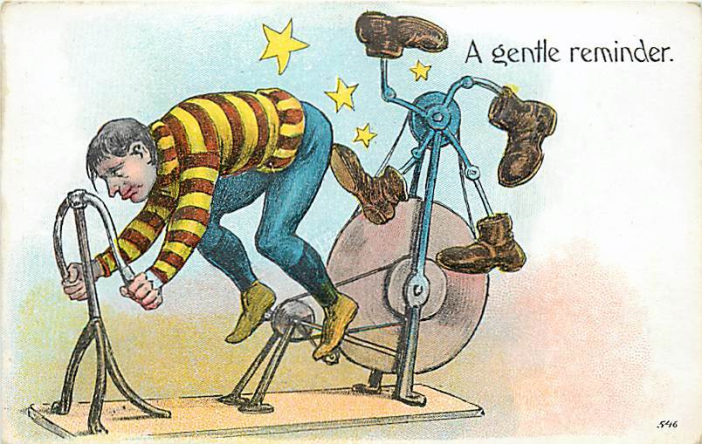 15.10.2018
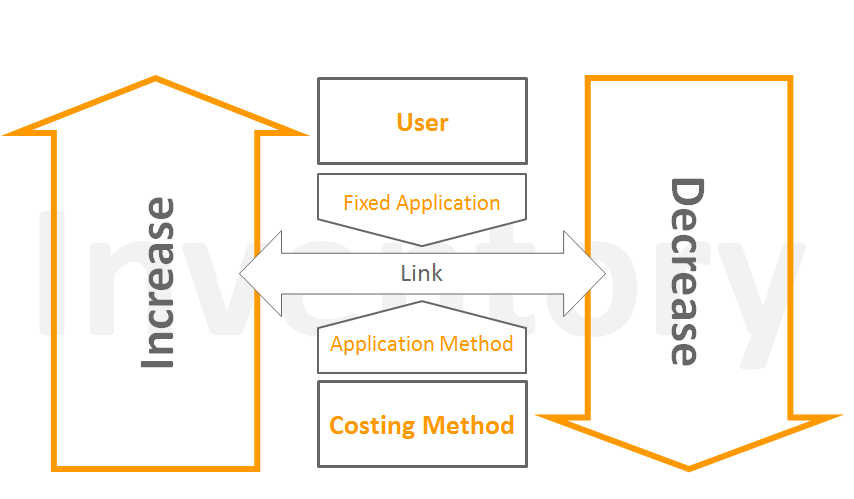 Hodnota skladu na konci
Hodnota skladu 
na začátku
Čisté nákupy
NNPZ
(náklady na prodané zboží)
22.10.2018
Item  card
Adjustace nákladů upravuje hodnoty zásob v položkách ocenění, 
abyste při aktualizaci financí používali správné adjustované náklady
 a statistiky prodeje a zisku tak byly aktuální.
Ctrl-F7
Item  Ledger Entry
Value  Entry
29.10.2018
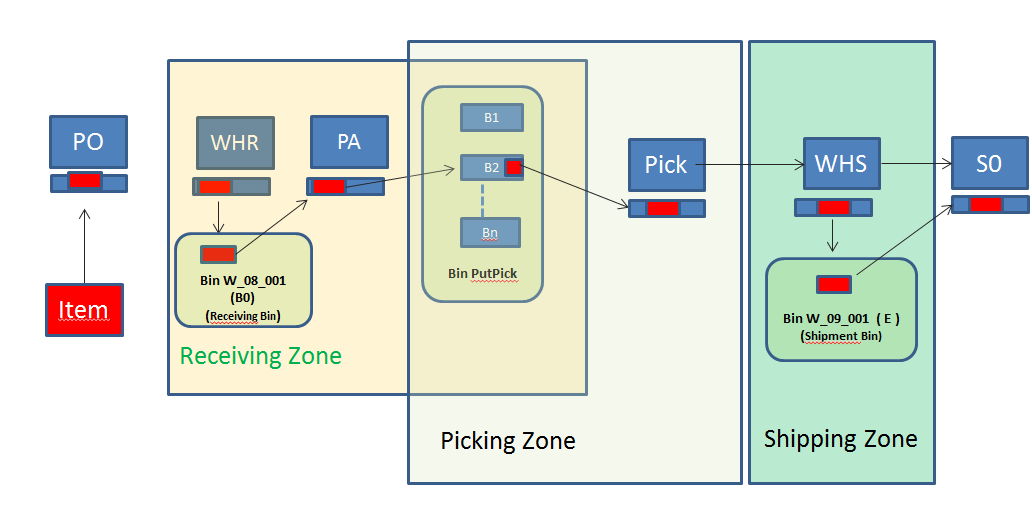 WHR=Warehouse Receipt; PA=Put-away; PO=Purchase Order; SO=Sales Order
5.11.2018
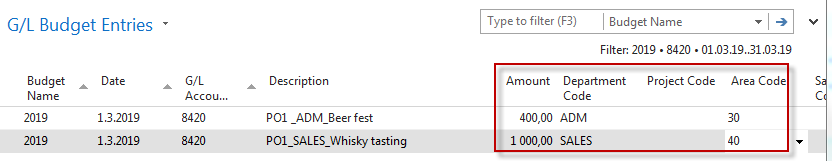 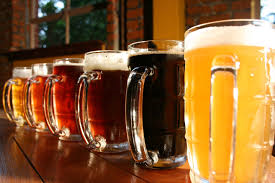 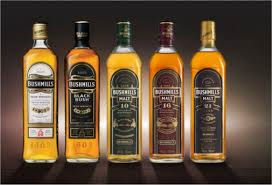 Nákladové účty (výdeje)
12.11.2018
19.11.-3.12.2018
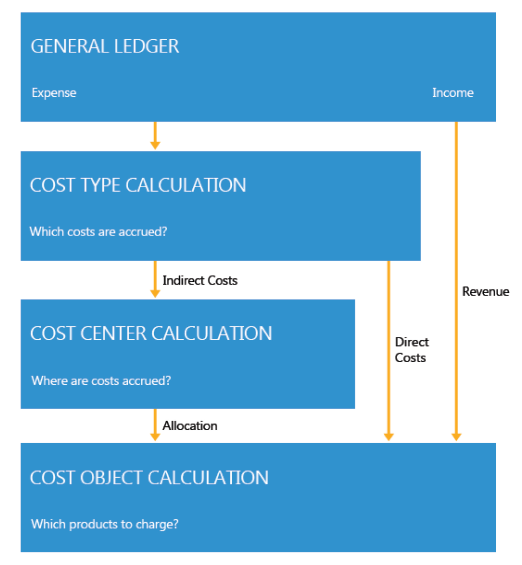 Profit Centres & Departments 
responsible for costs and profit generation
Products or product groups and services
End of the section tuition planning
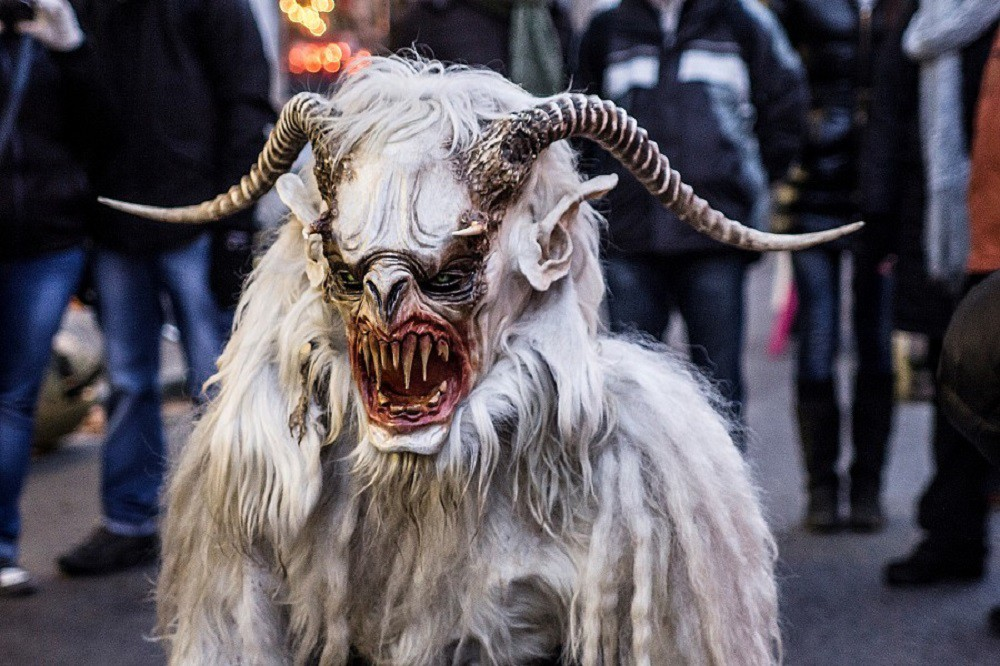 Zkoušky